Mine introkurser:
 Nu skal I høre…
 Lad fødderne tale
 Afrunding
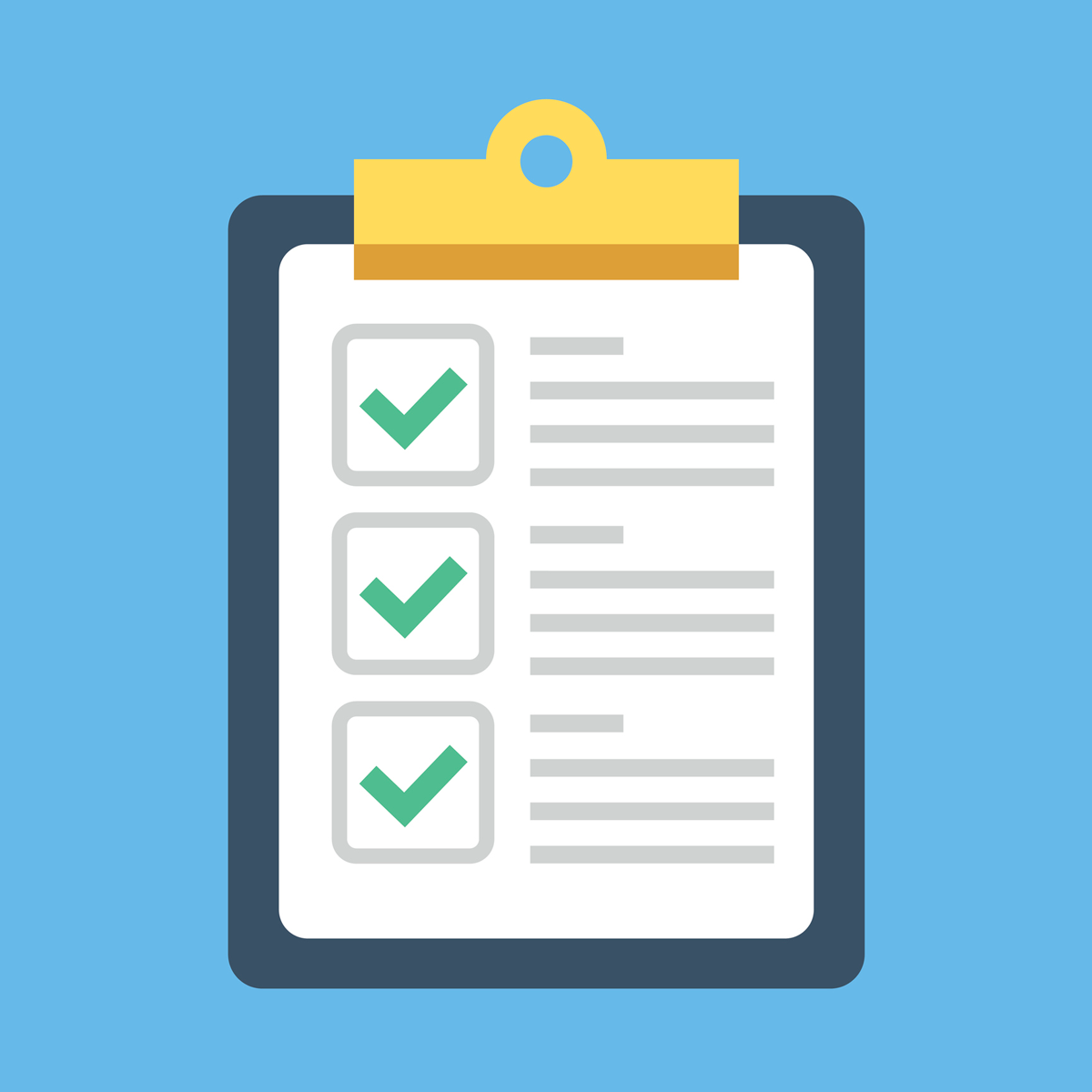 DAGENS PROGRAM
Mine introkurser
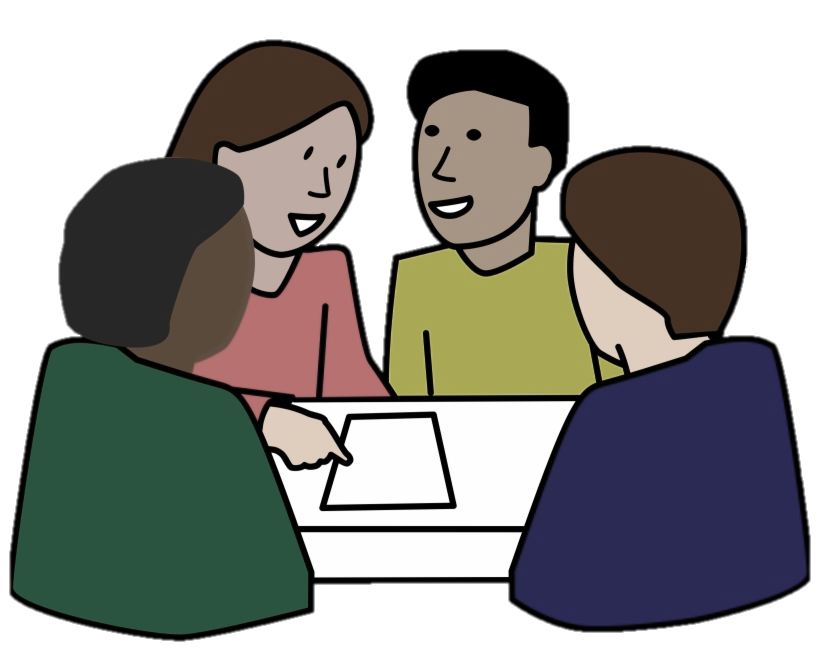 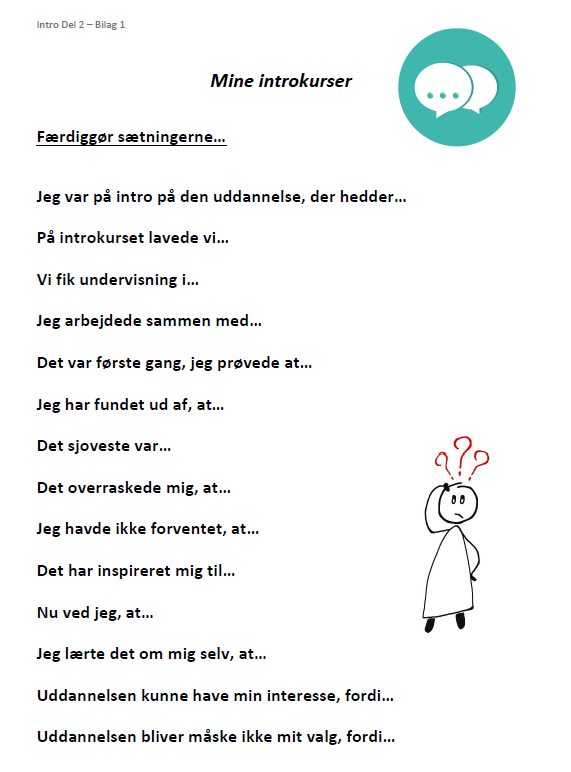 Jeg har lært og prøvet noget nyt

A: Ja, helt sikkert
B: Måske lidt
C: Slet ikke
Udsagn 1
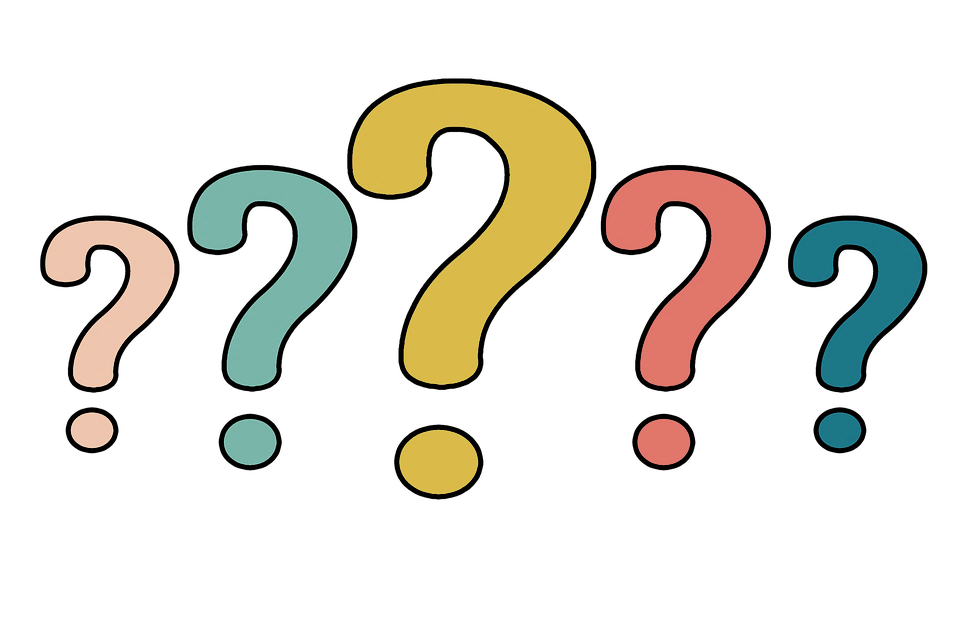 Jeg har ændret opfattelse af uddannelsen efter mit besøg

A: Ja, meget
B: Lidt
C: Egentlig ikke
Udsagn 2
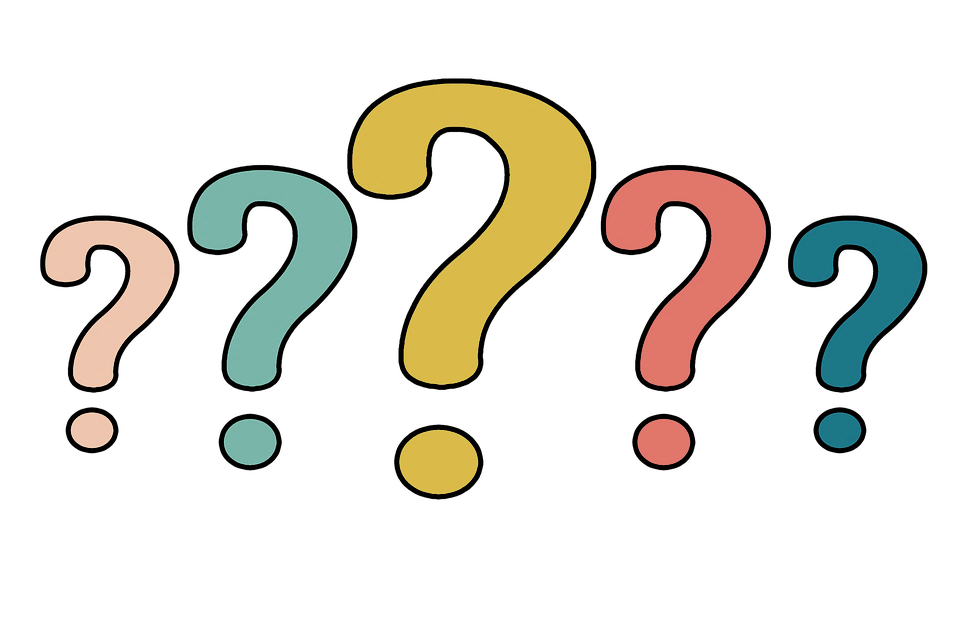 Jeg blev overrasket over noget på uddannelsen

A: Ja
B: Lidt
C: Egentlig ikke
Udsagn 3
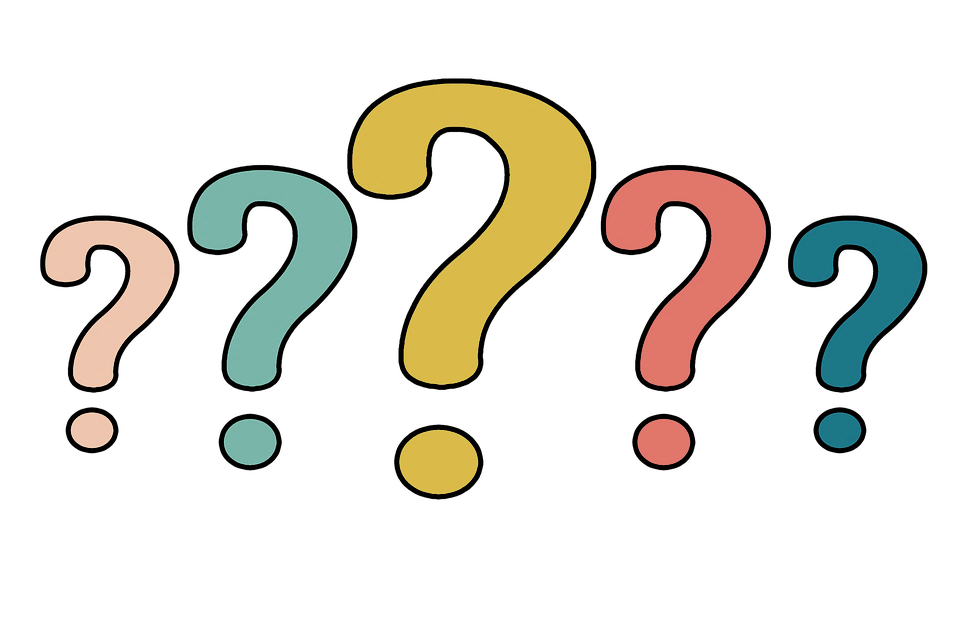 Jeg er blevet klogere på mig selv 
– fx hvad jeg har interesse for

A: Ja, faktisk
B: Lidt klogere
C: Nej, slet ikke
Udsagn 4
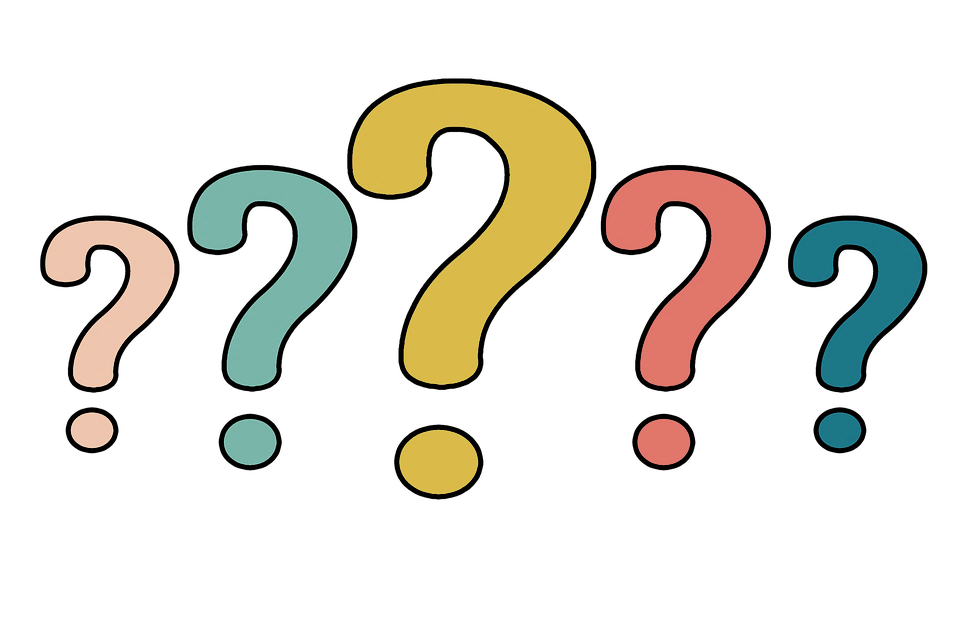 Mine introkurser har givet mig lyst til 
at komme i brobygning i 9. klasse

A: Ja, helt sikkert
B: Måske
C: Nej, det har jeg ikke brug for
Udsagn 5
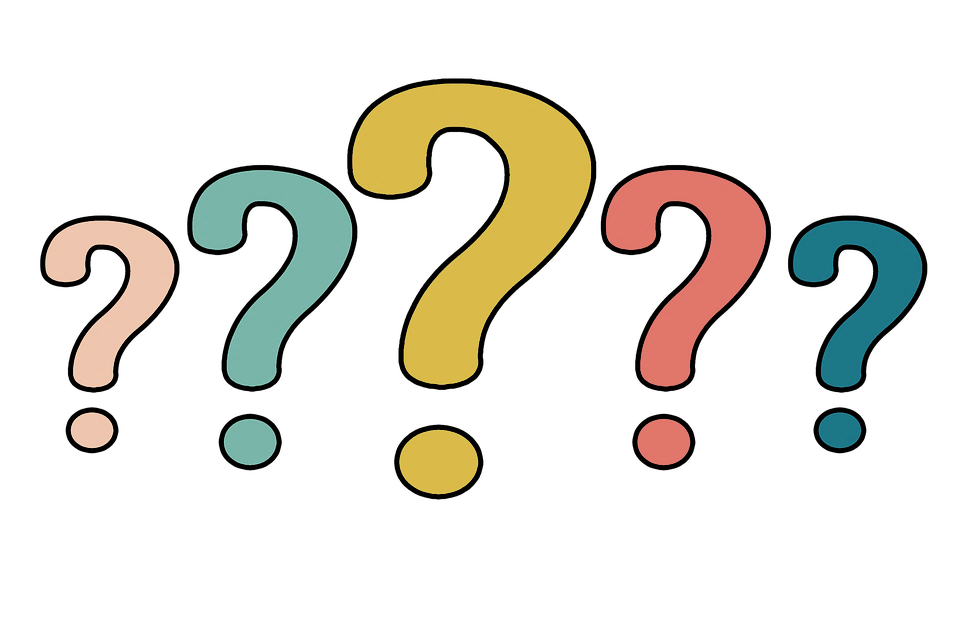 Mulighed for brobygning i 
starten af 
9. klasse
Næste gang….
Jeg kommer i klassen d. XXX, hvor det handler om praktik i uge XX
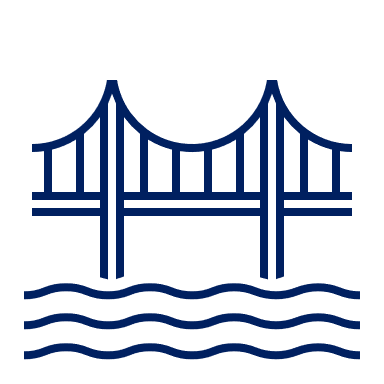 Jeg kommer i klassen i starten af 9. klasse, hvor det handler om tilmelding til brobygning.
Afrunding